Unit 2: Matter & Energy—It All Matters
2.13
Aim: How much heat does it take
 to cause a temperature change?
AGENDA
Do Now
Introduction
Objective:
I will calculate the heat needed to cause a temperature change in a substance.
Mini-Lesson
Summary
Work Period
Exit Slip
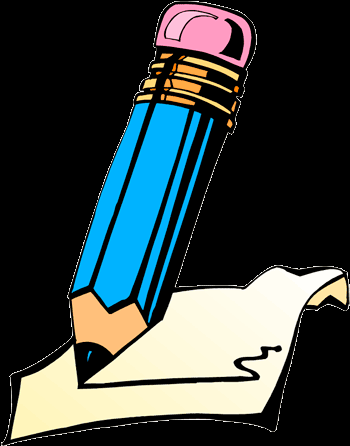 Do now: 
(You have 5 minutes to complete the do now)
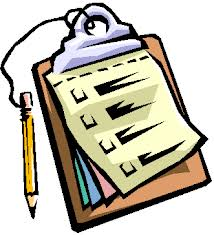 Unit 2: Matter & Energy—It All Matters
Aim: How much heat does it take
 to cause a temperature change?
2.13
AGENDA
Introduction
Real-world connection
Cooking, environment

Vocabulary
Specific heat capacity, heat capacity
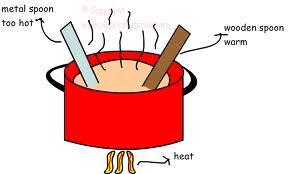 Mini-Lesson
Summary
Do Now
Work Period
Exit Slip
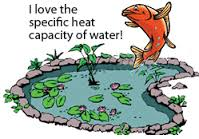 Unit 2: Matter & Energy—It All Matters
Aim: How much heat does it take
 to cause a temperature change?
2.13
AGENDA
Introduction
Do now
Mini-Lesson
Summary
Do Now
Work Period
Exit Slip
Unit 2: Matter & Energy—It All Matters
Aim: How much heat does it take
 to cause a temperature change?
2.13
AGENDA
Introduction
Announcements
Mini-Lesson
Summary
Do Now
Work Period
Exit Slip
Unit 3: Matter & Energy—It All Matters
Aim: How much heat does it take
 to cause a temperature change?
2.13
Discussion…think about
Will it take the same amount of heat to boil 
a drop of water or a bucket of water?
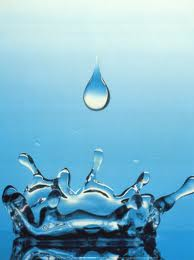 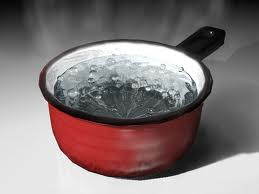 Work Period
Summary
Mini-Lesson
Exit Slip
Do Now
Introduction
Unit 2: Matter & Energy—It All Matters
Aim: How much heat does it take
 to cause a temperature change?
2.13
Article: catalyst change
Read article
Make text annotations
Answer the following questions:
In your own words describe specific heat. Underline the sentence in the text that describes specific heat.
Water is considered to have a high specific heat.  How does this explain the situation where water heats up slower than iron?
What is the formula for heat absorbed or released during temperature change:
Work Period
Summary
Mini-Lesson
Exit Slip
Do Now
Introduction
Unit 2: Matter & Energy—It All Matters
Aim: How much heat does it take
 to cause a temperature change?
2.13
Work Period
Summary
Mini-Lesson
Exit Slip
Do Now
Introduction
Unit 2: Matter & Energy—It All Matters
Aim: How much heat does it take
 to cause a temperature change?
2.13
Heat capacity
Work Period
Summary
Mini-Lesson
Exit Slip
Do Now
Introduction
Unit 2: Matter & Energy—It All Matters
Aim: How much heat does it take
 to cause a temperature change?
2.13
Heat capacity depends on…

amount of substance
EXAMPLE:  steel nail vs. steel rollercoaster
 
type of substance
EXAMPLE: gold vs. copper
Work Period
Summary
Mini-Lesson
Exit Slip
Do Now
Introduction
Unit 2: Matter & Energy—It All Matters
Aim: How much heat does it take
 to cause a temperature change?
2.13
REAL WORLD CONNECTION…
How does this picture relate to heat capacity? Which do you think has a higher heat capacity? Why is this important to consider?
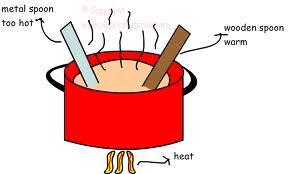 Work Period
Summary
Mini-Lesson
Exit Slip
Do Now
Introduction
Unit 2: Matter & Energy—It All Matters
Aim: How much heat does it take
 to cause a temperature change?
2.13
Work Period
Summary
Mini-Lesson
Exit Slip
Do Now
Introduction
Unit 2: Matter & Energy—It All Matters
Aim: How much heat does it take
 to cause a temperature change?
2.13
Work Period
Summary
Mini-Lesson
Exit Slip
Do Now
Introduction
Unit 2: Matter & Energy—It All Matters
Aim: How much heat does it take
 to cause a temperature change?
2.13
Sample question #1
How many joules are absorbed when 50.0g of water are heated from 30.2oC to 58.6oC?  USE FLIPS!
Work Period
Summary
Mini-Lesson
Exit Slip
Do Now
Introduction
Unit 2: Matter & Energy—It All Matters
Aim: How much heat does it take
 to cause a temperature change?
2.13
Sample question #2
When 200 grams of water cools from 50°C to 25°C, the total amount of heat energy released by the water is
 (1) 10,000 calories  
 (2) 5,000 calories    
 (3) 8 calories    
(4) 4 calories
Work Period
Summary
Mini-Lesson
Exit Slip
Do Now
Introduction
Unit 2: Matter & Energy—It All Matters
Aim: How much heat does it take
 to cause a temperature change?
2.13
Sample question
How much heat is required to heat 20 grams of water at 25ºC to 30ºC?
FIRST YOU SHOW THE WORK. Then partner explains your work.
Work Period
Summary
Mini-Lesson
Exit Slip
Do Now
Introduction
Unit 2: Matter & Energy—It All Matters
Aim: How much heat does it take
 to cause a temperature change?
2.13
You try!
LET’S TRY! The temperature of a sample of water in the liquid phase is raised 30.0oC by the addition of 3762J. What is the mass of the water?
0.03g
0.30 g
30.0 g
300.0g
Work Period
Summary
Mini-Lesson
Exit Slip
Do Now
Introduction
Unit 2: Matter & Energy—It All Matters
Aim: How much heat does it take
 to cause a temperature change?
2.13
Work period
Complete pages 28-30
Work Period
Exit Slip
Introduction
Do Now
Mini-Lesson
Summary
Unit 2: Matter & Energy—It All Matters
Aim: How much heat does it take
 to cause a temperature change?
2.13
HOMEWORK:

Complete rest of 2.13
in the packet for homework
Work Period
Exit Slip
Introduction
Do Now
Mini-Lesson
Summary
Unit 2: Matter & Energy—It All Matters
Aim: How much heat does it take
 to cause a temperature change?
2.13
Exit Slip
Make sure you get your trackers checked!
Exit Slip
Introduction
Do Now
Mini-Lesson
Summary
Work Period